Figure 11. Treemap derived using frequency of proteins annotated in 3DSwap using biological process category.
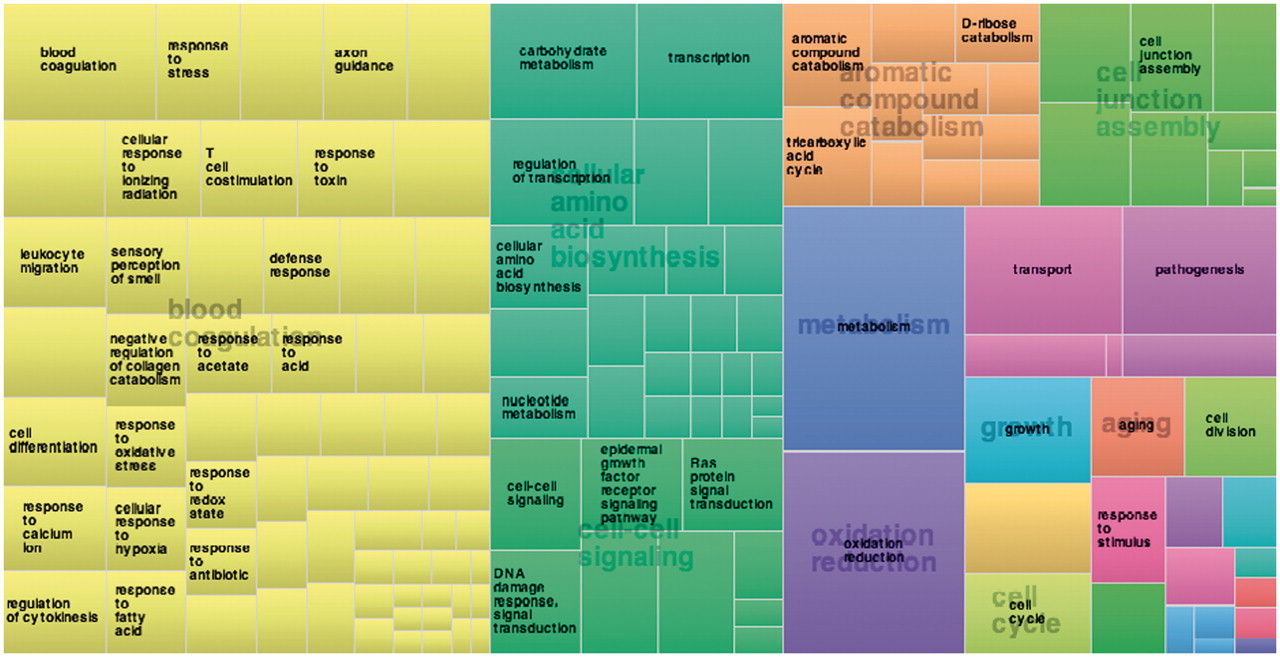 Database (Oxford), Volume 2011, , 2011, bar042, https://doi.org/10.1093/database/bar042
The content of this slide may be subject to copyright: please see the slide notes for details.
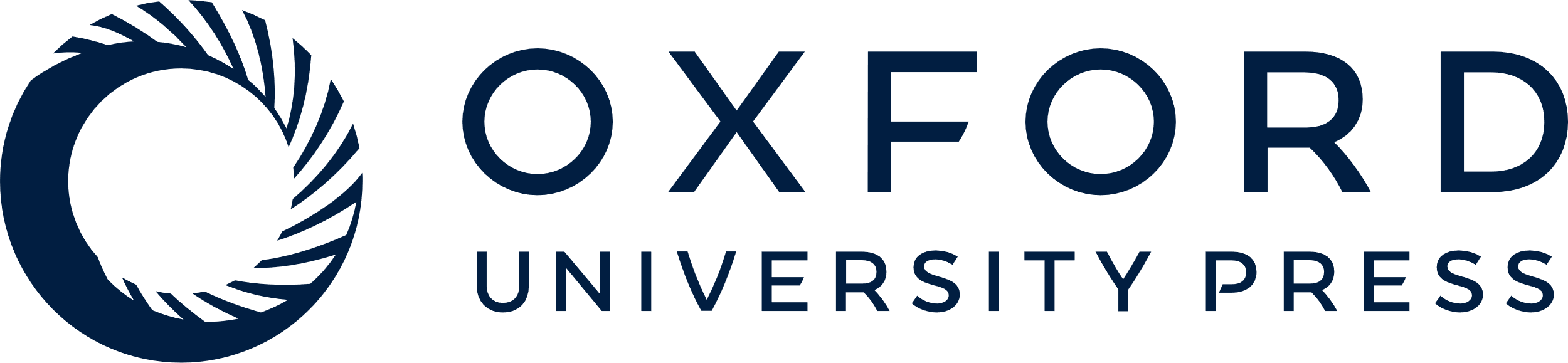 [Speaker Notes: Figure 11. Treemap derived using frequency of proteins annotated in 3DSwap using biological process category.


Unless provided in the caption above, the following copyright applies to the content of this slide: © The Author(s) 2011. Published by Oxford University Press.This is Open Access article distributed under the terms of the Creative Commons Attribution Non-Commercial License (http://creativecommons.org/licenses/by-nc/2.5), which permits unrestricted non-commercial use, distribution, and reproduction in any medium, provided the original work is properly cited.]